Week 6 - Friday
COMP 2000
Last time
What did we talk about last time?
Calculator example
Audio
Questions?
Project 2
Menus
Menus
In addition to widgets scattered across the surface of a JFrame, users are accustomed to menus
Menus, of course, drop down to display a list of options
The good news is that we can add action listeners to these menu items just like we can with JButton objects
All we have to do is learn how to create menus
JMenu
In Swing, the menu itself (not the choices in the menu) is a JMenu
You can create a JMenu with the name of your choice much like any other Swing widget with text



Like other widgets, creating the menu doesn't display it
We'll have to add it to the appropriate container
Common menus are:
File
Edit
View
Help
JMenu fileMenu = new JMenu("File");
JMenuItem
The choices that you add to a JMenu are objects of type JMenuItem
They function much like a JButton in that you can add an action listener to them





Once you create a JMenuItem, you can add it to a JMenu



You can even add a JMenu to another JMenu for nested menus
JMenuItem exitItem = new JMenuItem("Exit");
exitItem.addActionListener(e -> frame.dispose());
fileMenu.add(exitItem);
JMenuBar
Where do the JMenu objects live?
A JMenuBar, of course
First, you create a JMenuBar
Then, you add your JMenu objects to it (in order)
Then, you set it as the frame's menu bar





Make sure you don't add the menu bar to the frame by mistake
JMenuBar menuBar = new JMenuBar();
menuBar.add(fileMenu);  // add one or more menus
frame.setJMenuBar(menuBar);
Extras
We're just scratching the surface
It's possible to add accelerators (keyboard shortcuts) to menu items
There's an addSeparator() method on the JMenu object that can create separators between groups of menu items
Menu items can have icons
You can even put check boxes and radio buttons in menus
If you're interested, read a tutorial or the API
Recursion
To understand recursion, you must first understand recursion.
What is recursion?
Defining something in terms of itself
To be useful, the definition must be based on progressively simpler definitions of the thing being defined
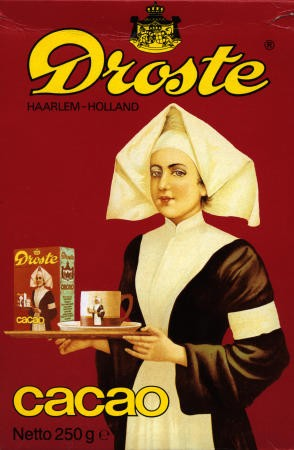 Bottom Up
It is possible to define something recursively from the bottom up
We start with a simple pattern and repeat the pattern, using a copy of the pattern for each part of the starting pattern
Top Down
Explicitly:
n! = (n)(n – 1)(n – 2) … (2)(1)
Recursively:
n! = (n)(n – 1)!
1! = 1

6! = 6 ∙ 5!
5! = 5 ∙ 4!
4! = 4 ∙ 3!
3! = 3 ∙ 2!
2! = 2 ∙ 1!
1! = 1
6! = 6 ∙ 5 ∙ 4 ∙ 3 ∙ 2 ∙ 1 = 720
Examples in Acronyms
PHP
PHP: Hypertext Processor
(PHP: Hypertext Processor): Hypertext Processor
…

XINU
XINU Is Not Unix
(XINU Is Not Unix) Is Not Unix
…
Useful Recursion
Two parts:
Base case(s)
Tells recursion when to stop
For factorial, n = 1 or n = 0 are examples of base cases
Recursive case(s)
Allows recursion to progress
"Leap of faith"
For factorial, n > 1 is the recursive case
Solving Problems with Recursion
Approach for Problems
Top down approach
Don't try to solve the whole problem
Deal with the next step in the problem
Then make the "leap of faith"
Assume that you can solve any smaller part of the problem
Walking to the Door
Problem:  You want to walk to the door
Base case (if you reach the door):
You're done!
Recursive case (if you aren't there yet):
Take a step toward the door
Problem
Problem
Problem
Problem
Problem
Implementing Factorial
Base case (n  1):
1! = 0! = 1

Recursive case (n > 1):
n! = n(n – 1)!
Code for Factorial
public static long factorial( int n )
{
	if( n <= 1 )
		return 1;
	else
		return n*factorial( n – 1 );
}
Base Case
Recursive
Case
Recursive style
When we do recursion, we want to pass all the data in through our method arguments
We want to get all of our results back through return statements
Think of each recursive method call as a frozen moment in time
Thus, we usually don't want to assign variables
Instead, variables change as they pass to the next method call
How Does Recursion Work Inside The Computer?
All this math is great, but…
How does it actually work inside a computer?
Is there a problem with calling a method inside the same method?
How does the computer keep track of which method is which?
Stacks
A stack is a first-in last-out (FILO) data structure used to store and retrieve items in a particular order
Just like a stack of blocks:
C
Push
Push
Pop
B
B
B
A
A
A
A
Call stack
In the same way, the local variables for each method are stored on the stack
When a method is called, a copy of that method is pushed onto the stack
When a method returns, that copy of the method pops off the stack
Call
Return
Call
factorial
solve
solve
solve
main
main
main
main
Example with Factorial
Each copy of factorial has a value of n stored as a local variable
For 6! :
1
factorial(1)
1
2*factorial(1)
factorial(2)
2
3*factorial(2)
factorial(3)
6
4*factorial(3)
factorial(4)
24
5*factorial(4)
factorial(5)
120
6*factorial(5)
factorial(6)
720
x = factorial(6);
More Examples
Recursion and loops have the same power
You can use recursion anytime you would use loops
With one exception:
If you make too many method calls, you will run out of stack space, and your program will crash
On these machines, it's probably between 10,000 and 30,000 method calls
Some languages like Lisp don't even have loops!
Everything is done recursively
Some problems are naturally modeled recursively
Multiplication
Code for multiplication
public static int multiply( int x, int y ){

	if( y == 0 )
		return 0;
	else
		return x + multiply( x, y - 1 );

}
Base Case
Recursive
Case
Exponentiation
Code for exponentiation
public static double power( double x, int y ){

	if( y == 0 )
		return 1.0;
	else
		return x * power( x, y - 1 );

}
Base Case
Recursive
Case
Upcoming
Next time…
More recursion
Reminders
Keep reading Chapter 19
Keep working on Project 2
InSocial Risk Advisors are looking for a consultant
They need help linking together some services with Zapier
Should be a small amount of work, but it might open up other opportunities
If interested, send a resume to Jim Waterwash
Get his contact information from me